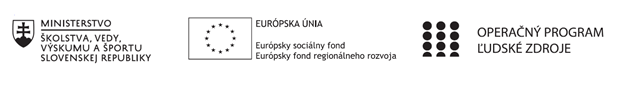 Prioritná os: Vzdelávanie
Špecifický cieľ: 1.2.1 Zvýšiť kvalitu odborného vzdelávania a prípravy reflektujúc potreby trhu práce
Prijímateľ: Stredná odborná škola drevárska a stavebná Krásno nad Kysucou
Názov projektu: Zvyšovanie kľúčových kompetencií žiakov v Strednej odbornej škole drevárskej a stavebnej v Krásne nad Kysucou s ohľadom na moderné technológie a potreby trhu práce
Kód projektu  ITMS2014+: NFP312010AGX2
Názov pedagogického klubu: Administratívny štýl v praxi
Tlačivo
list papiera - listinný dokument, v ktorom je predtlačený text a ďalšie pomocné grafické údaje /rámčeky, kolónky/ pre písomné vyplnenie rôznych údajov

V súčasnosti sú tlačivá vytvorené tak, 
aby ich bolo možné skenovať /elektronicky snímať/
načítavať zapísané údaje priamo do počítača
s použitím čiarového kódu
Výhody tlačiva
VYBRANÉ Druhy tlačív
Objednávka
Dodací list
Faktúra
Tlačivá k reklamácii
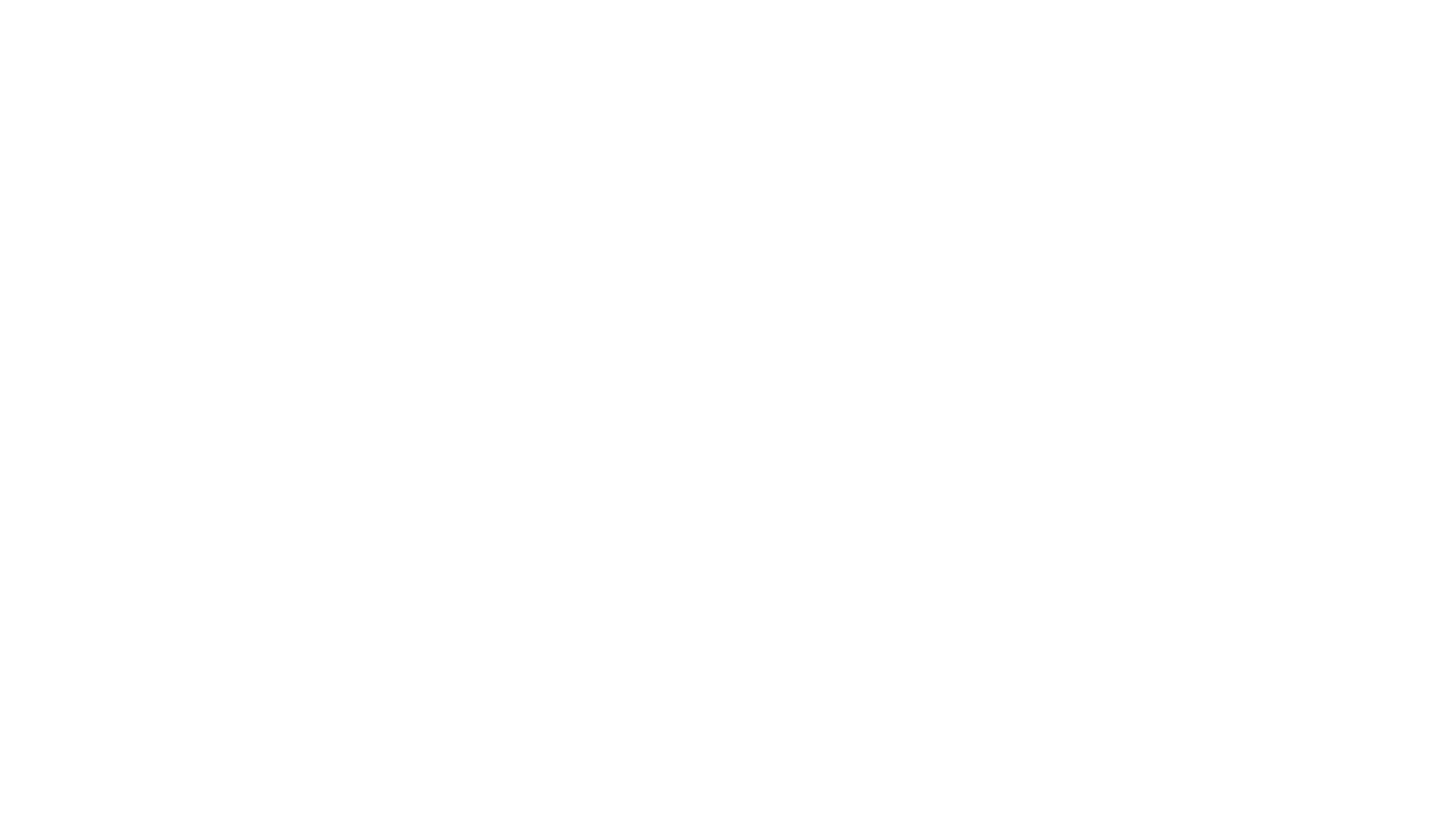 OBJEDNáVKA  - TLAčIVO
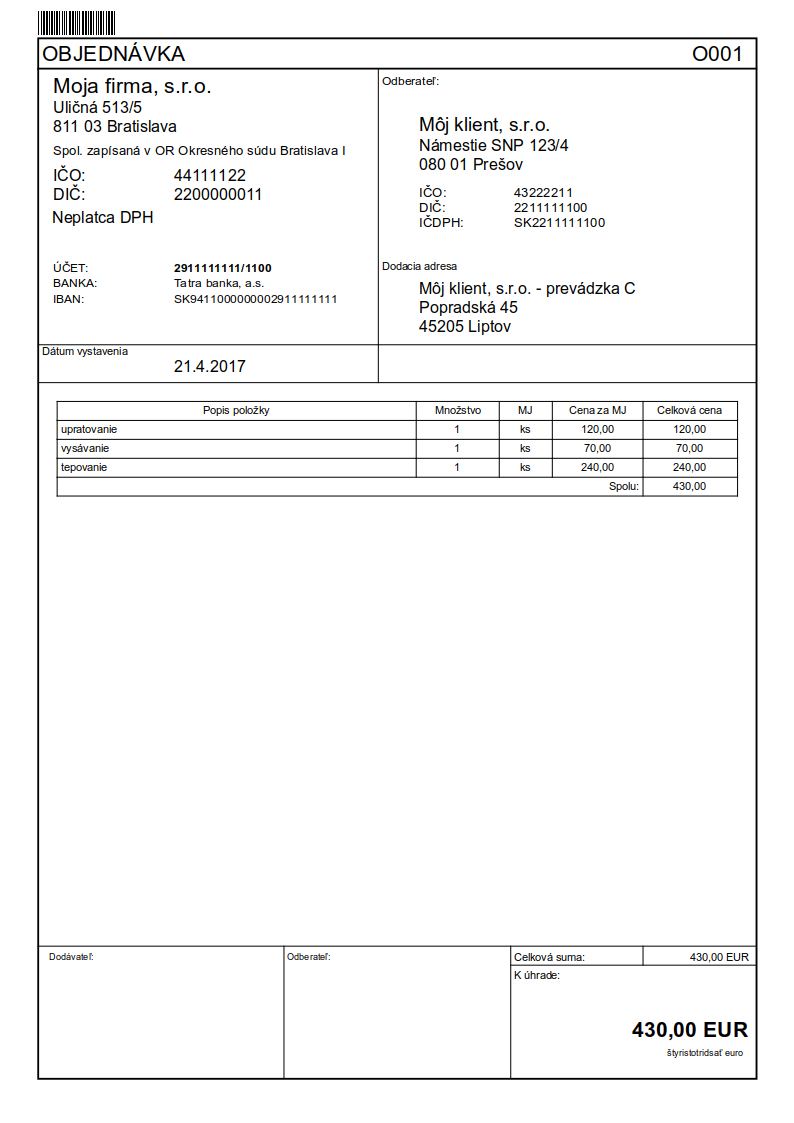 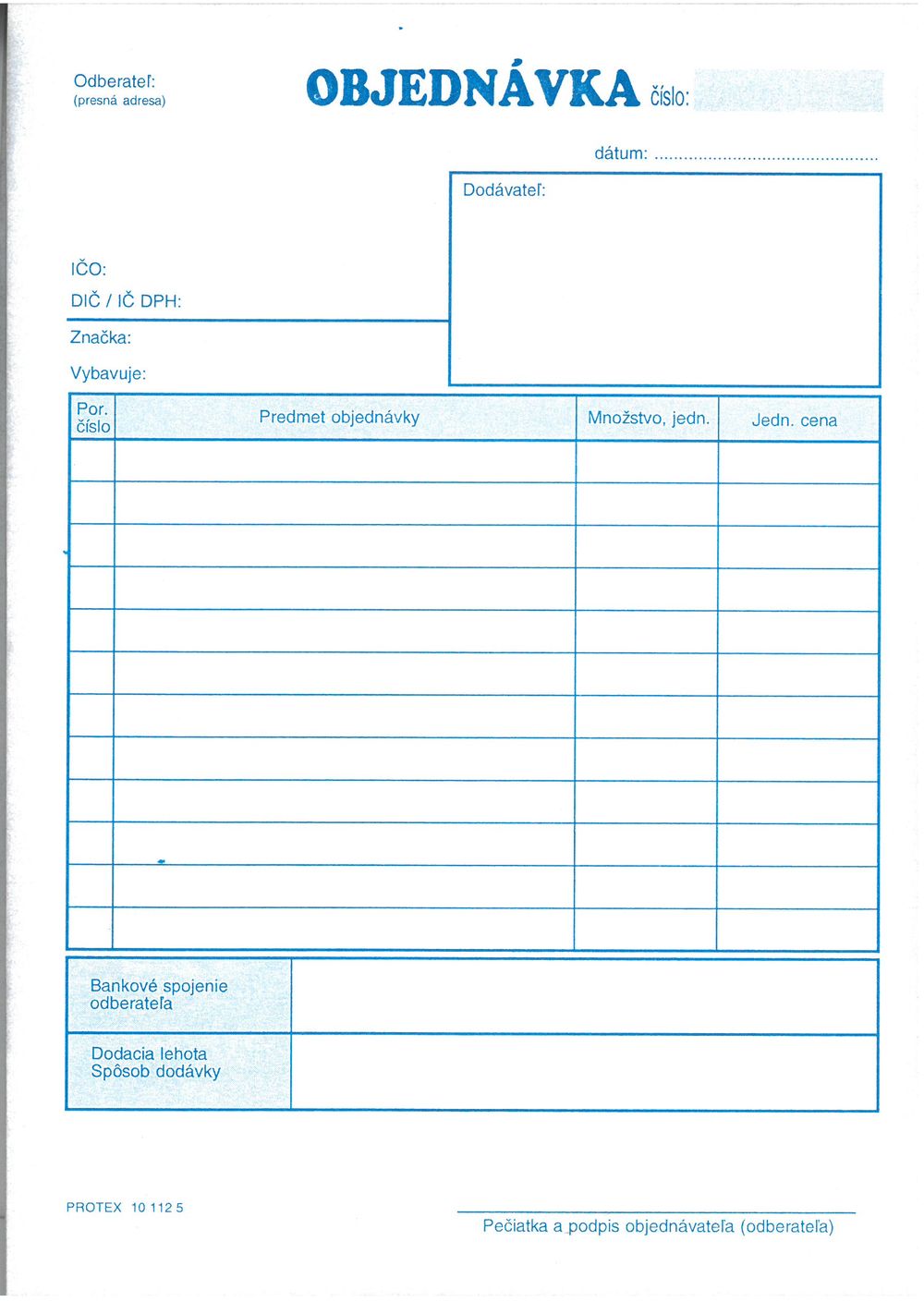 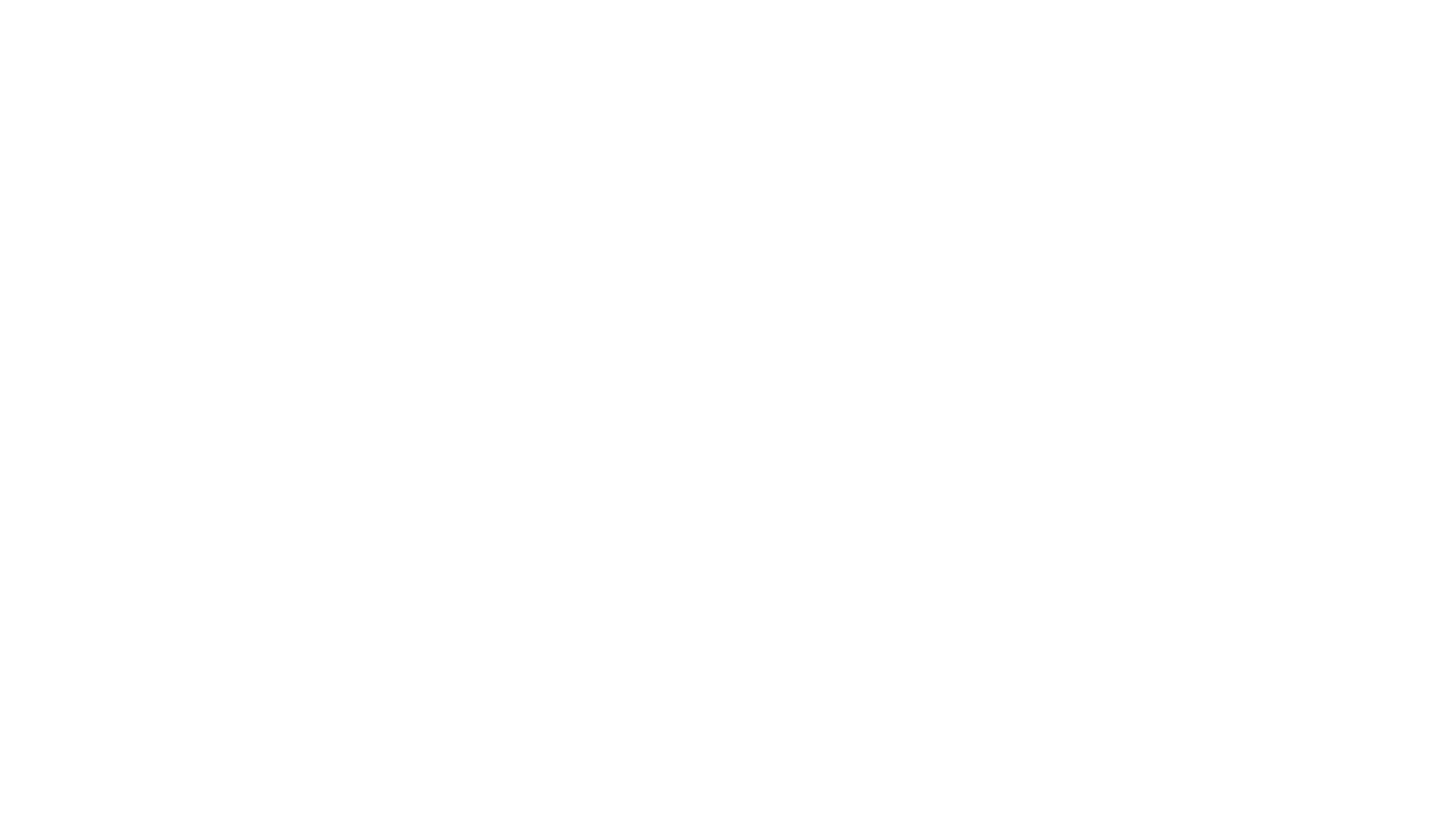 DODACí LIST  - TLAčIVO
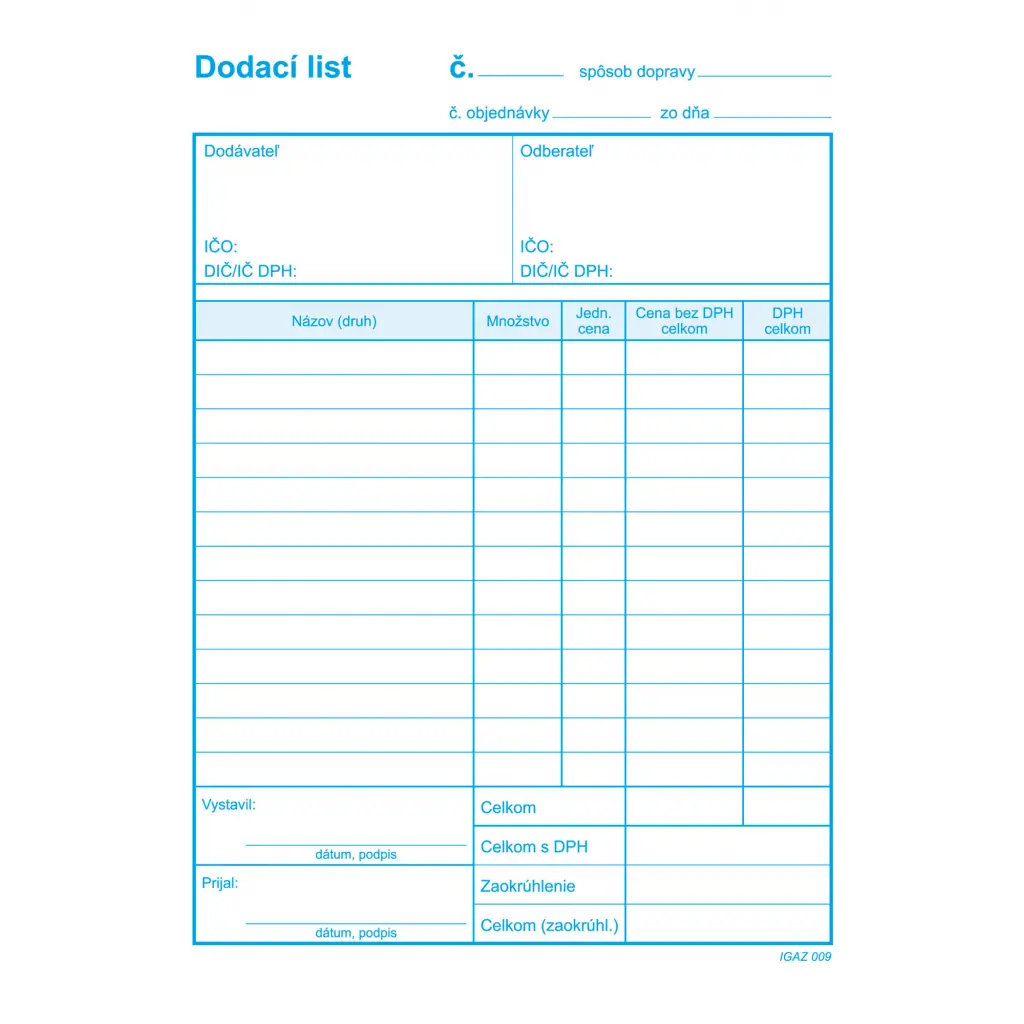 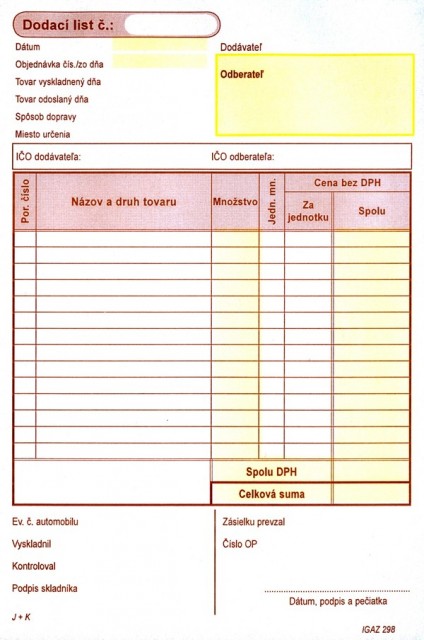 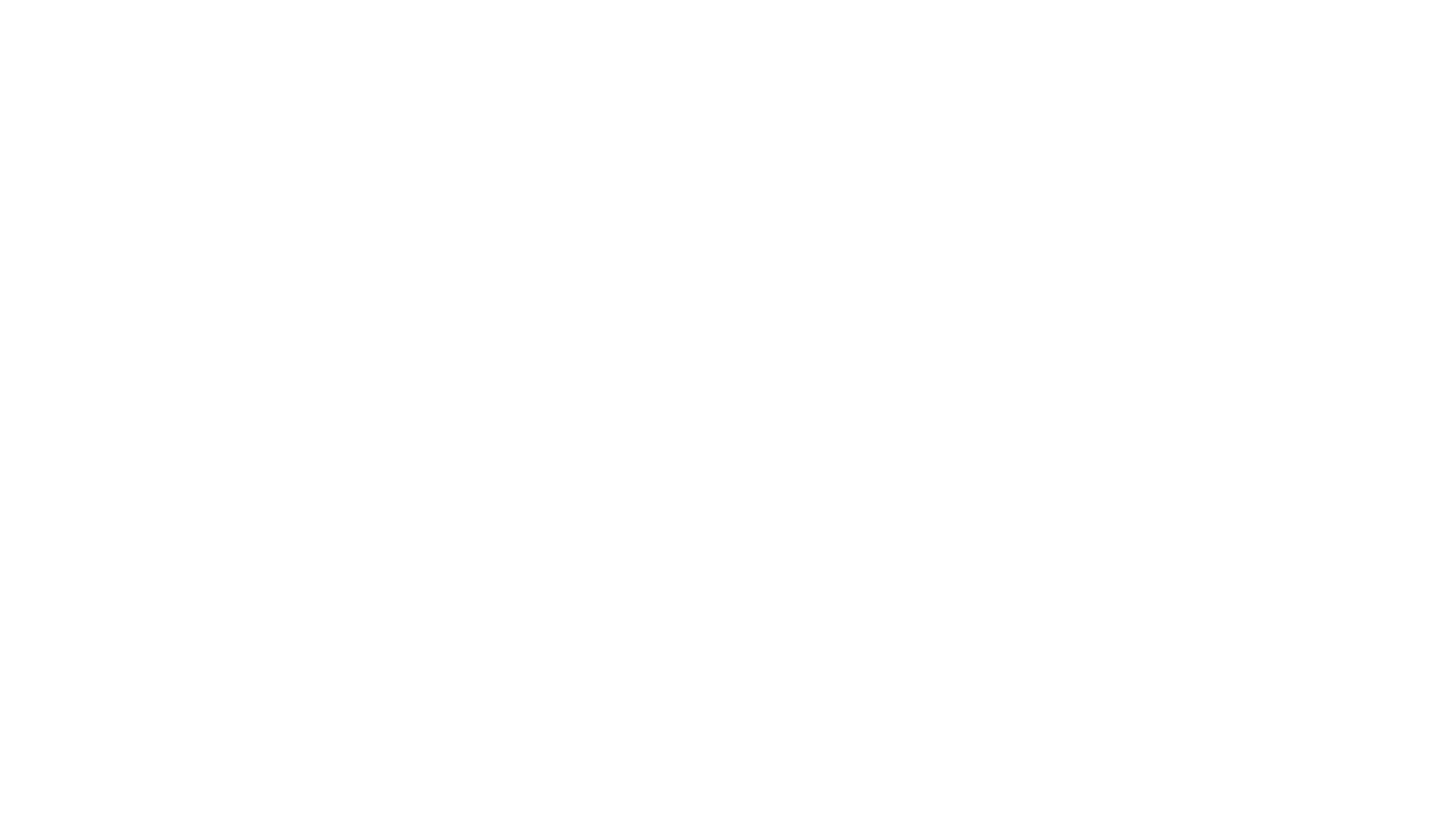 FAKTúRA  - TLAčIVO
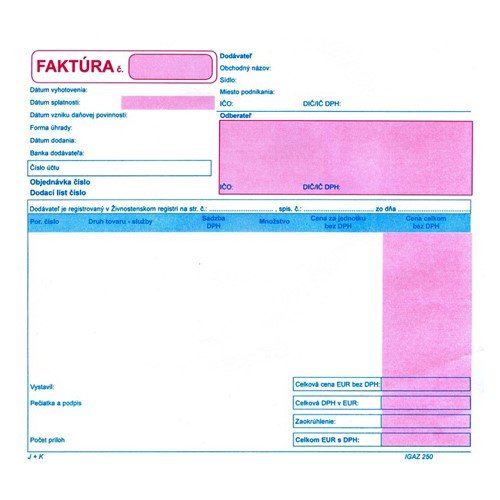 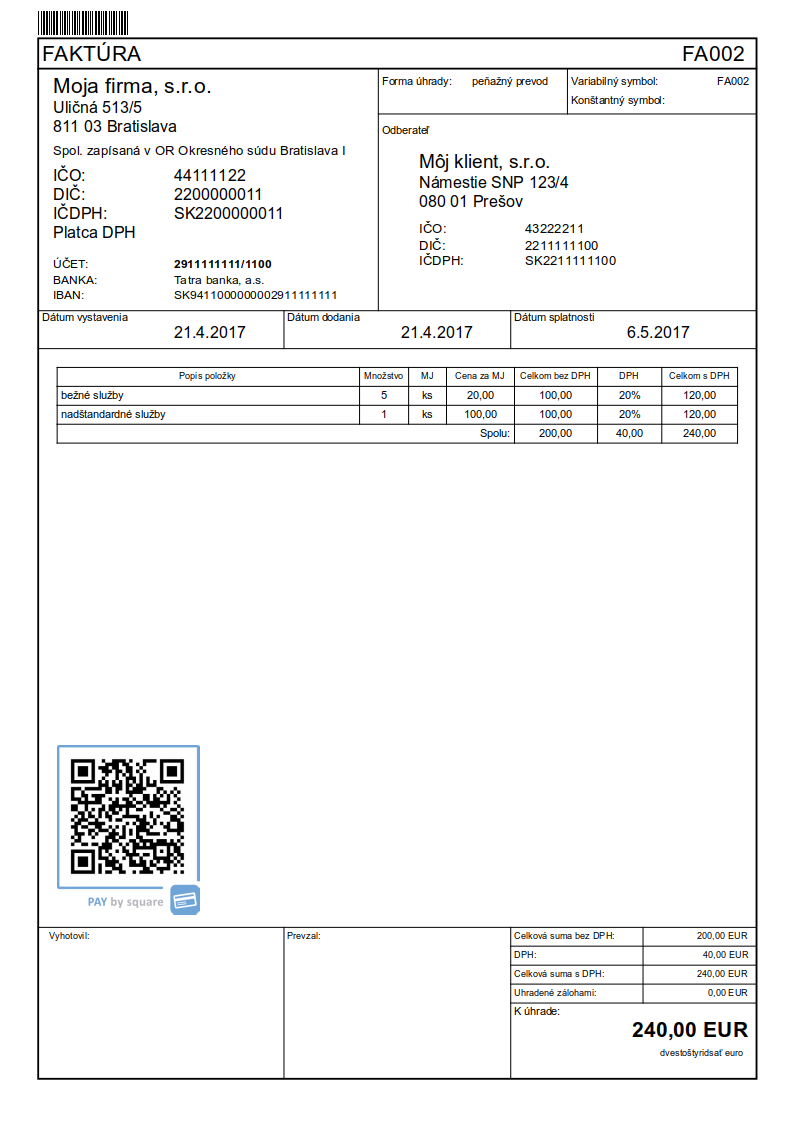 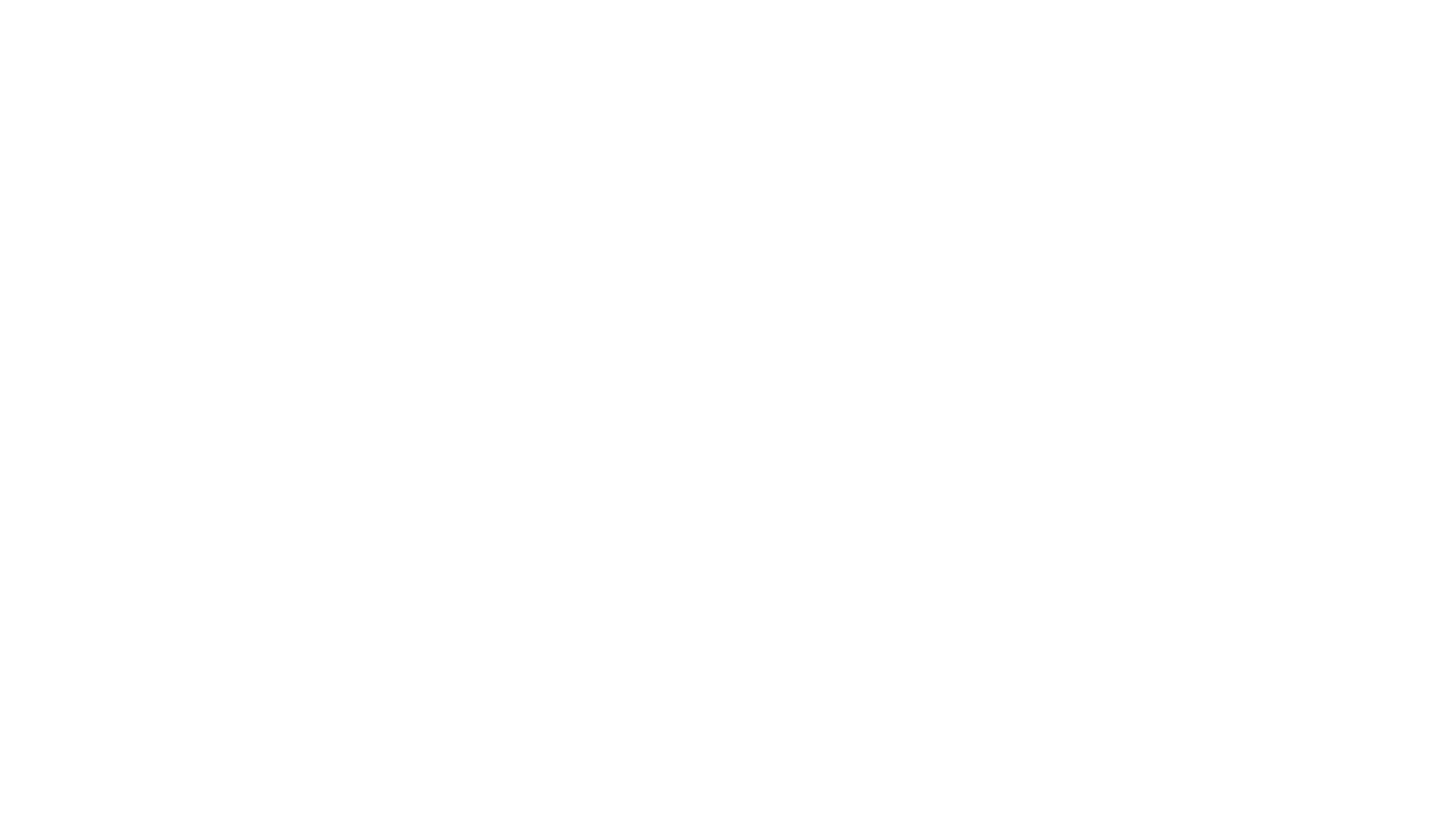 Tlačivá  k  reklamácii
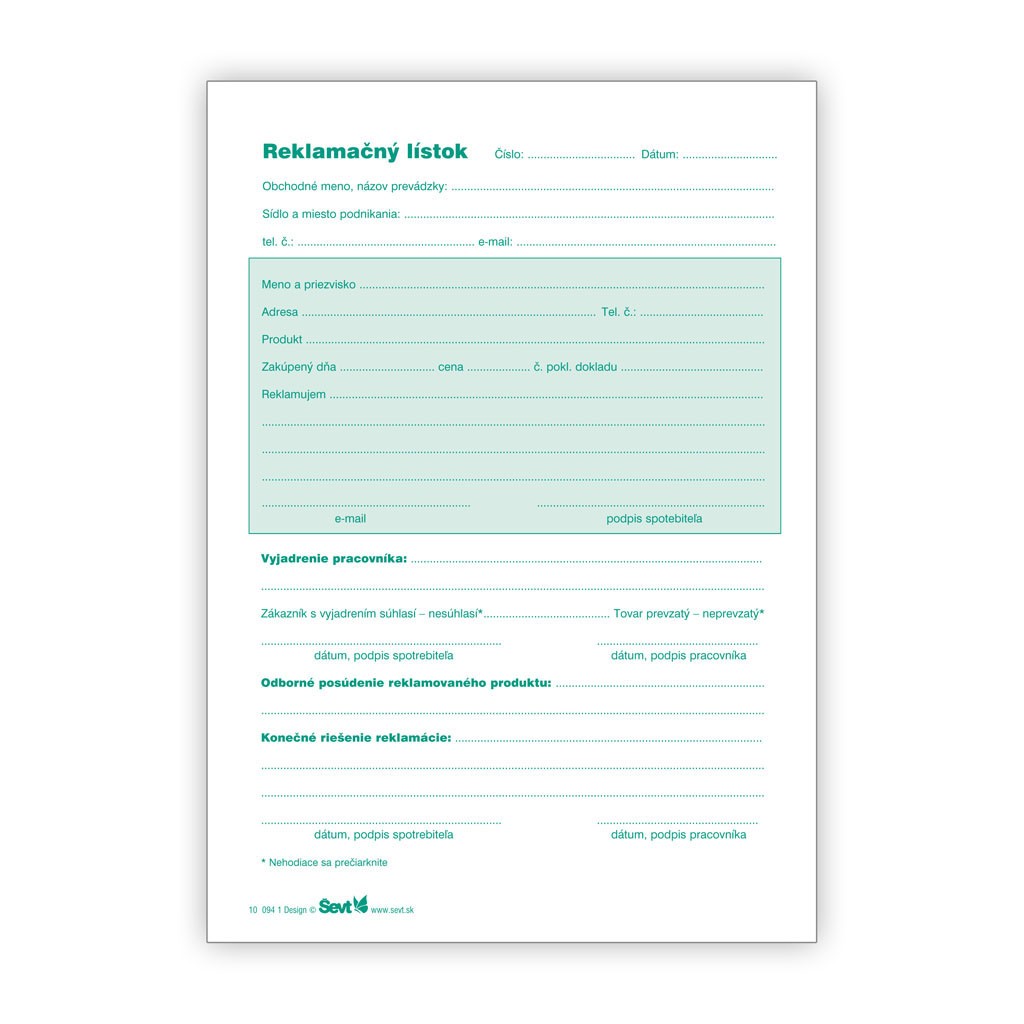 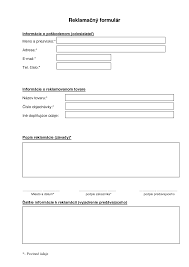 Úlohy:
Vypísať dané tlačivá!



Ďakujem za pozornosť a teším sa na ďalšiu spoluprácu
Vypracovala: Ing. Renáta Grapová